ChatSLN - Älyä opiskeluun!Savonlinnan lukioissa 2023-2025Innovatiivisten oppimisympäristöjen edistäminen lukiokoulutuksessa 2023
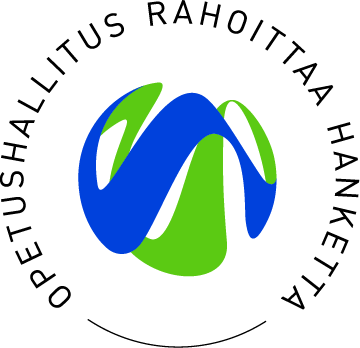 Savonlinnan kaupunki, sivistystoimi, Mervi Hiltunen 18.8.2023
Hanke: ChatSLN - Älyä opiskeluun!
Rahoittaja: Opetushallitus
Hankeaika: 01.06.2023–31.12.2025
Väliselvitys viimeistään 31.08.2024
Loppuselvitys viimeistään 28.02.2026
Toimijat: 
Savonlinnan Lyseon lukio, Savonlinnan Taidelukio ja Savonlinnan Aikuislukio 
Savonlinnan ammatillisen koulutuksen kuntayhtymä Samiedu
Hankeyhteistyö: 
Mikkelin lukioiden Lyhty-laatuhanke (aki.luostarinen@otavia.fi)
Itä-Suomen lukioverkoston laatuhanke (ilse.parviainen@kuopio.fi)
Ohjausryhmä: Mikko Ripatti pj., Reima Härkönen, Ismo Falck, Jani Repo, Virpi Loikkanen, Mervi Hiltunen siht.
2
18.8.2023
Talous
3
18.8.2023
Tavoite 1
Kehitetään toimintatapoja, joilla voidaan hyödyntää oppimisanalytiikkaa ja/tai tekoälyä lukio-opintojen etenemisen seurannassa ja tuen yksilöllisessä kohdentamisessa 
Kootaan pilottiryhmä, joka kokoaa ja kehittää älyteknologiaa hyödyntäviä toimintamalleja, jotka huomioivat aiempaa paremmin oppijoiden yksilöllisiä tarpeita ja oppimispolkuja.
Toimintamallia testataan, kerätään palaute ja laajennetaan organisaatiotasolla siten, että se on mahdollista ottaa laajemmin käyttöön osana 2. asteen koulutusta.
Tuloksena syntyy uusia pedagogisia ratkaisuja ja toimintamalleja, jotka huomioivat opiskelijan yksilölliset tarpeet aikaisempaa paremmin.
Oppimisanalytiikan hyödyntäminen: Tekoäly voi auttaa tunnistamaan oppimisen haasteita ja saavutuksia.
Henkilökohtaistaminen: Tekoäly voi analysoida oppilaiden oppimisprofiileja, tarjota yksilöllisiä suosituksia ja lisätä opiskelumotivaatiota
4
18.8.2023
Tavoite 2
Osaamisen vahvistaminen: Opiskelun, opettamisen ja oppimisen laadun paraneminen tekoälyä käyttävien ohjelmien ja niitä hyödyntävien oppimisympäristöjen avulla. 
Jaetun asiantuntijuuden ja sosio-konstruktivistisen oppimisen kehittäminen. Opiskelijoiden tulevaisuustaitojen vahvistaminen.
Rohkaistaan opettajia ja opiskelijoita kokeilemaan uusia teknologioita.
Opettajien ja opiskelijoiden pilottiryhmät tutkivat, kuinka tekoälyohjelmia voidaan käyttää pedagogisesti hyödyllisellä tavalla opiskelussa, oppimisessa ja arvioinnissa erilaisissa oppimisympäristöissä, yhdessä oppien.
Toteutetaan lukioiden yhteinen tekoälyopintojakso.
Tuloksena: Opiskelijat ja opettajat ymmärtävät tekoälyn toimintaperiaatteet ja rajoitukset ja osaavat käyttää tekoälyä asianmukaisella ja oppimista hyödyntävällä tavalla.
5
18.8.2023
Tavoite 3
Yhteistyön vahvistaminen
kehitetään yhteistyömalleja (perusopetuksen), muiden toisen asteen koulutuksen järjestäjien, korkeakoulujen, työelämän ja kolmannen sektorin toimijoiden kanssa (UEF, XAMK, Samiedu, LUKE-verkosto)
Asiantuntijakonsultaatio ja luennot (UEF, ThingLink) sekä lukio-opiskelijoille että henkilökunnalle.
6
18.8.2023
Tavoite 4
Jatkuva oppiminen ja täydennyskoulutus: Opettajien ja lukio-opiskelijoiden tietoisuuden vahvistaminen tekoälystä ja sen tarjoamista mahdollisuuksista sekä tekoälyohjelmien hyödyntäminen ja soveltaminen käytännössä opetuksessa ja oppimisessa.
Tekoälyohjelmien nopean kehityksen seuraaminen.
Opettajat osallistuvat aihepiiriin liittyvään täydennyskoulutukseen koti- ja ulkomailla (ITK-konferenssi, BETT-opetusteknologiamessut, LUKE-verkoston tapahtumat). 
Järjestetään asiantuntijavierailuja ja -koulutuksia. 
Osaamista ja kehittynyttä asiantuntijuutta jaetaan omassa organisaatiossa ja valtakunnallisesti sekä yhteistyössä muiden käynnissä olevien hankkeiden kautta.
7
18.8.2023
Laitehankinnat
Tekoälyä hyödyntävien sovellusten ja virtuaalitodellisuuden tuottamiseen liittyvät laitteistot, joita käytetään tekoäly-opintojakson sisällöntuotannossa ja opetuksessa.
14 kpl VR-silmikot (all in one), a 430 e, yht. 6020 e
3 kpl iPhone 12 Pro lidar sensorilla (3D skannaus), a 900 e, yht. 1800 e
3 kpl puhelimien suojakuoret, 150 e
2 kpl 3D-tulostin, a 2000 e, yht. 4000 e
1 kpl suurkuvatulostin (Taidelukion medialinja), 1500 e

Laskutustietoihin hankenumero 3240
8
18.8.2023
Hanke pähkinänkuoressa
ChatSLN - Älyä opiskeluun! -hankkeessa kehitetään ja testataan toimintatapoja, joiden avulla hyödynnetään tekoälyä lukio-opintojen etenemisen seurannassa ja tuen yksilöllisessä kohdentamisessa. 
Hankkeessa vahvistetaan opettajien ja opiskelijoiden tekoäly-osaamista käytännössä sekä tuotetaan ja levitetään uusia pedagogisia ratkaisuja ja toimintamalleja eri koulutuksenjärjestäjien välillä. 
Hanke edistää lukio-opiskelijoiden opiskelu- ja tulevaisuustaitoja.
Hankkeessa toteutetaan pilottiprojektina tekoälyä käsittelevä opintojakso. 
Laitteita käytetään osana virtuaalitodellisuuden mahdollistamaa ja tekoälyä hyödyntävää immersiivistä oppimista.
9
18.8.2023
Jatkokehitystyö
Hankkeen tavoitteiden mukainen toiminta vakiinnutetaan jo hankeaikana laajasti osaksi koulun toimintaa, jolloin sen toimintamalleista tulee pysyviä käytäntöjä. 
Yksi toimintamalleista on tekoälyohjelmien kehityksen seuraaminen ja uusien ohjelmien käyttöön ottaminen ja niiden pedagogisesti hyödyllisen käytön tutkiminen ja arviointi. 
Huolehditaan siitä, että jokaisessa oppilaitoksessa on opettajia, jotka pystyvät tukemaan muita opettajia tekoälyn hyödyntämisessä.
 Yhteistyöverkostossa olevat lukiot tukevat toisiaan sekä jakavat kokemuksia ja osaamistaan hankkeen päättymisen jälkeenkin. 
Mikäli hankkeen käytänteet vaativat lisäresursseja, niitä pyritään hankkimaan.
10
18.8.2023
Yhteystietoja:
Hankenumero: 3240

Hankevastaavat: 8 opettajaa, 2h/vko kehittämistyönä, 29 kk
Savonlinnan Lyseon lukio: Virpi Loikkanen, Ville Holopainen, N.N.
Savonlinnan Taidelukio: Katriina Kaija, N.N., N.N.
Savonlinnan Aikuislukio: Jani Repo, N.N.

Sivistystoimenjohtaja, hankkeen koordinointi: Mikko Ripatti, puh. 
Hanke- ja palvelukoordinaattori, tuntilaskutukset: mervi.hiltunen@savonlinna.fi, puh. 050 470 6055
Talousasiat: heidi.auvinen@savonlinna.fi, puh. 050 471 7594
11
18.8.2023